Phases of Plant Growth
By 
Dr. Rakhi Bhattacharyya
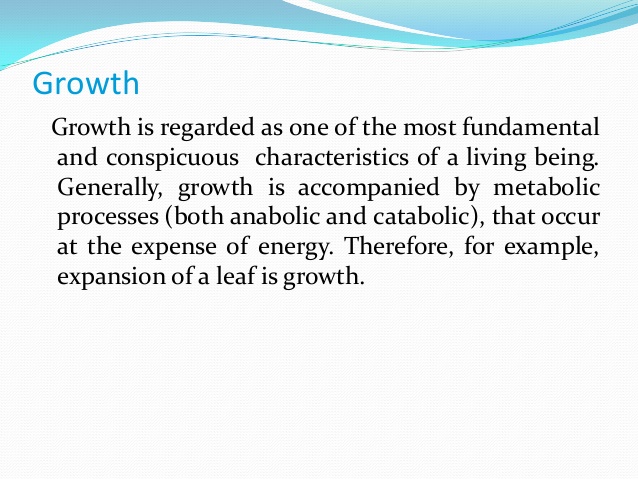 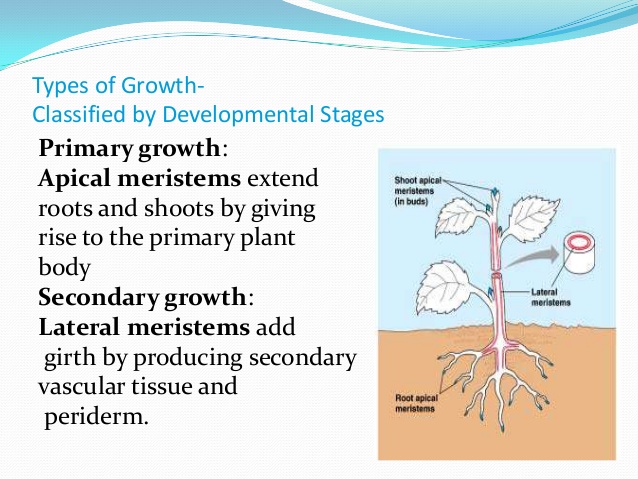 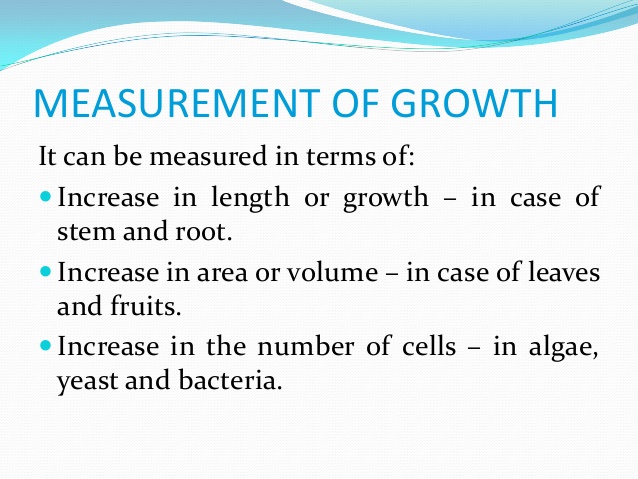